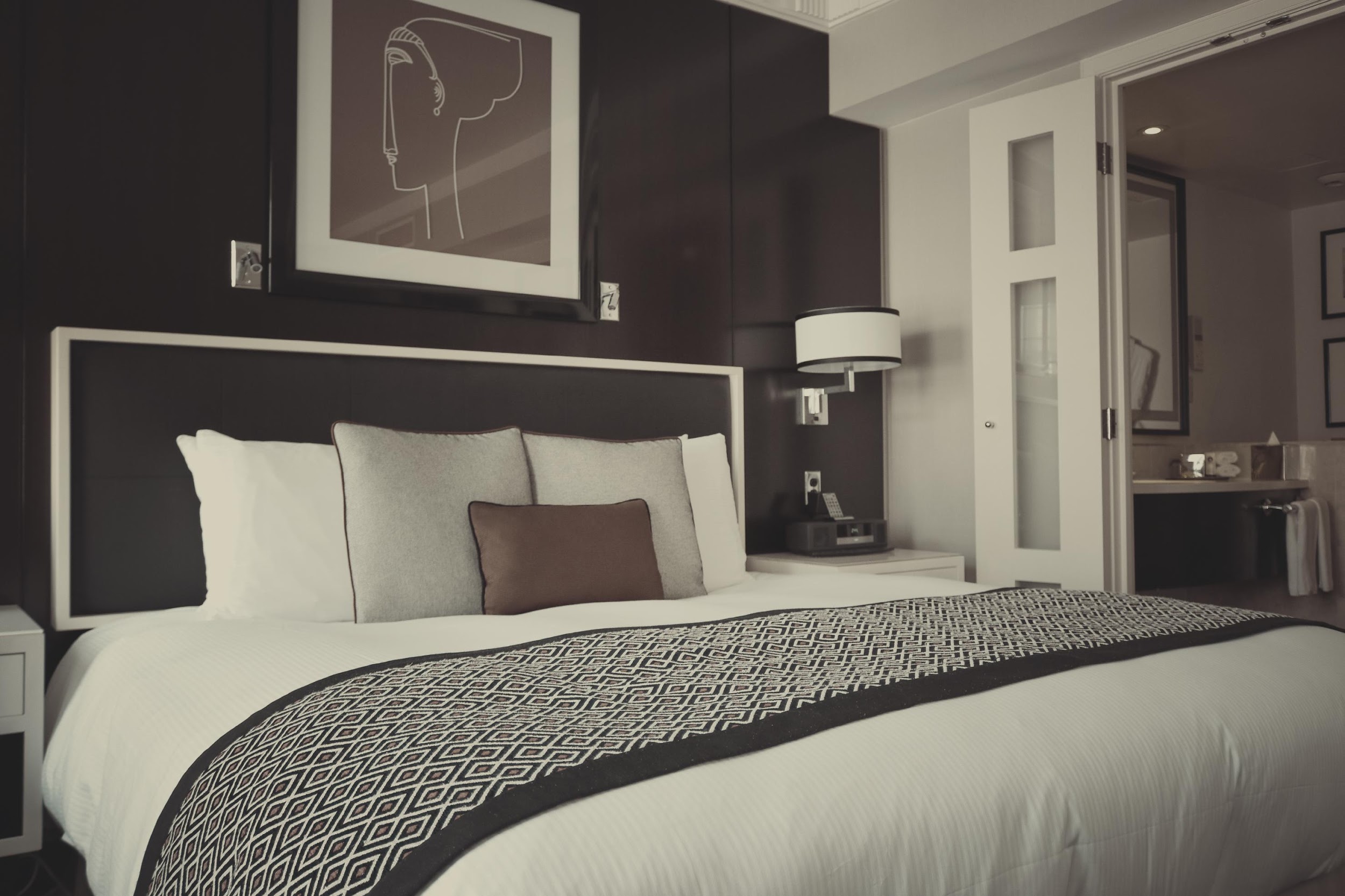 THE MELVIEW HOTEL
ANNUAL REPORT
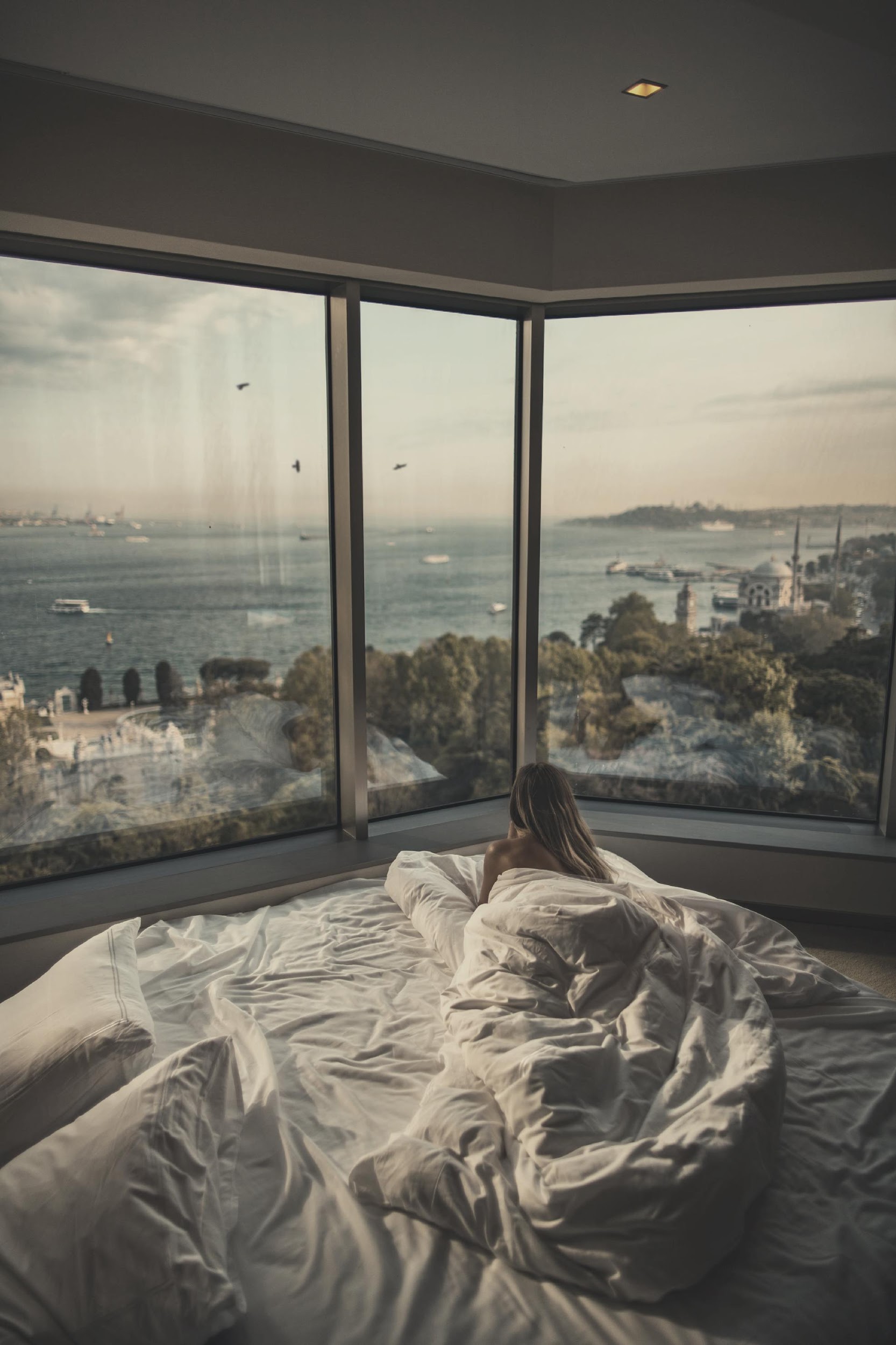 AGENDA
PROFITS
All financial reports from the different departments will be reviewed, calculated, determined, and analyzed. The results will then be                             analyzed and the board will come to a mutual decision on how the                                   profits are to be split and utilized for the remainder of 2021.
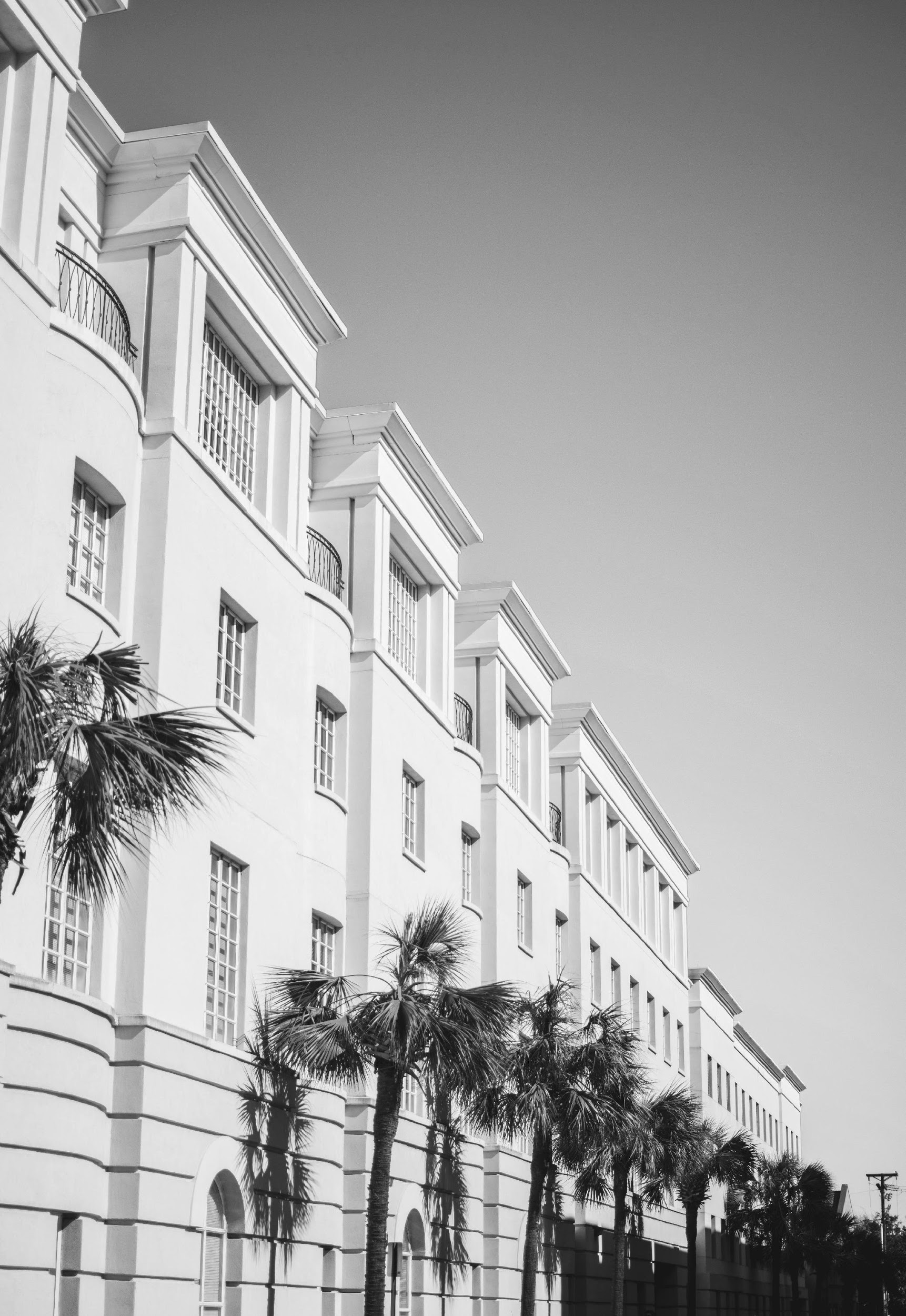 PROJECTS
Projects for the entirety of the year 2021 will be discussed as well as                       the projected profits each will gain. Additionally, future projects will                be discussed in further detail with regards to budget, departments involved, and final ticket prices.
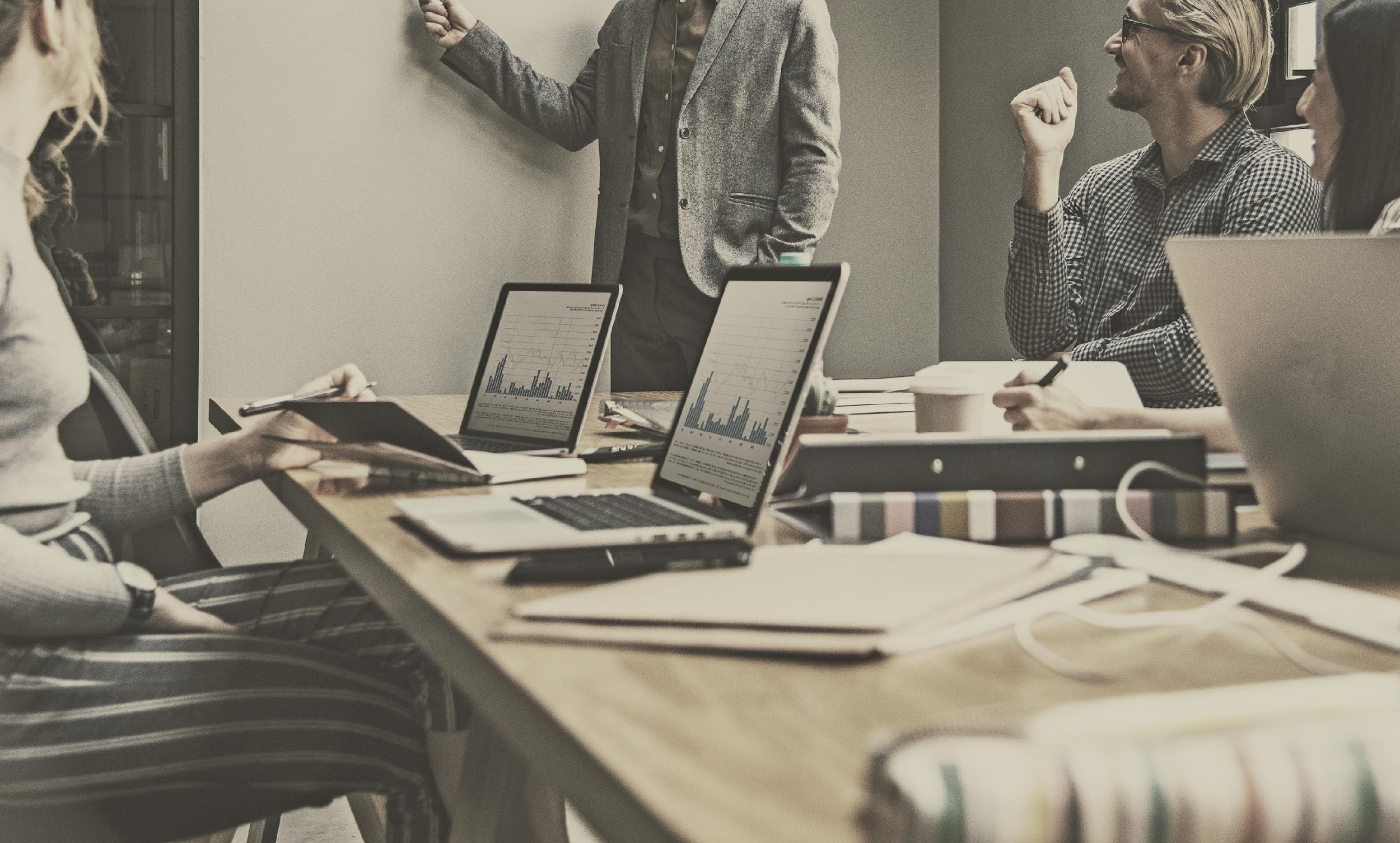 The board will review the results of the commentary cards collected                    so far from the visitors and guests for the year 2021. These                     comments will be utilized for the creation of improvement plans                           and programs to help provide a better experience for all.
PROFITS
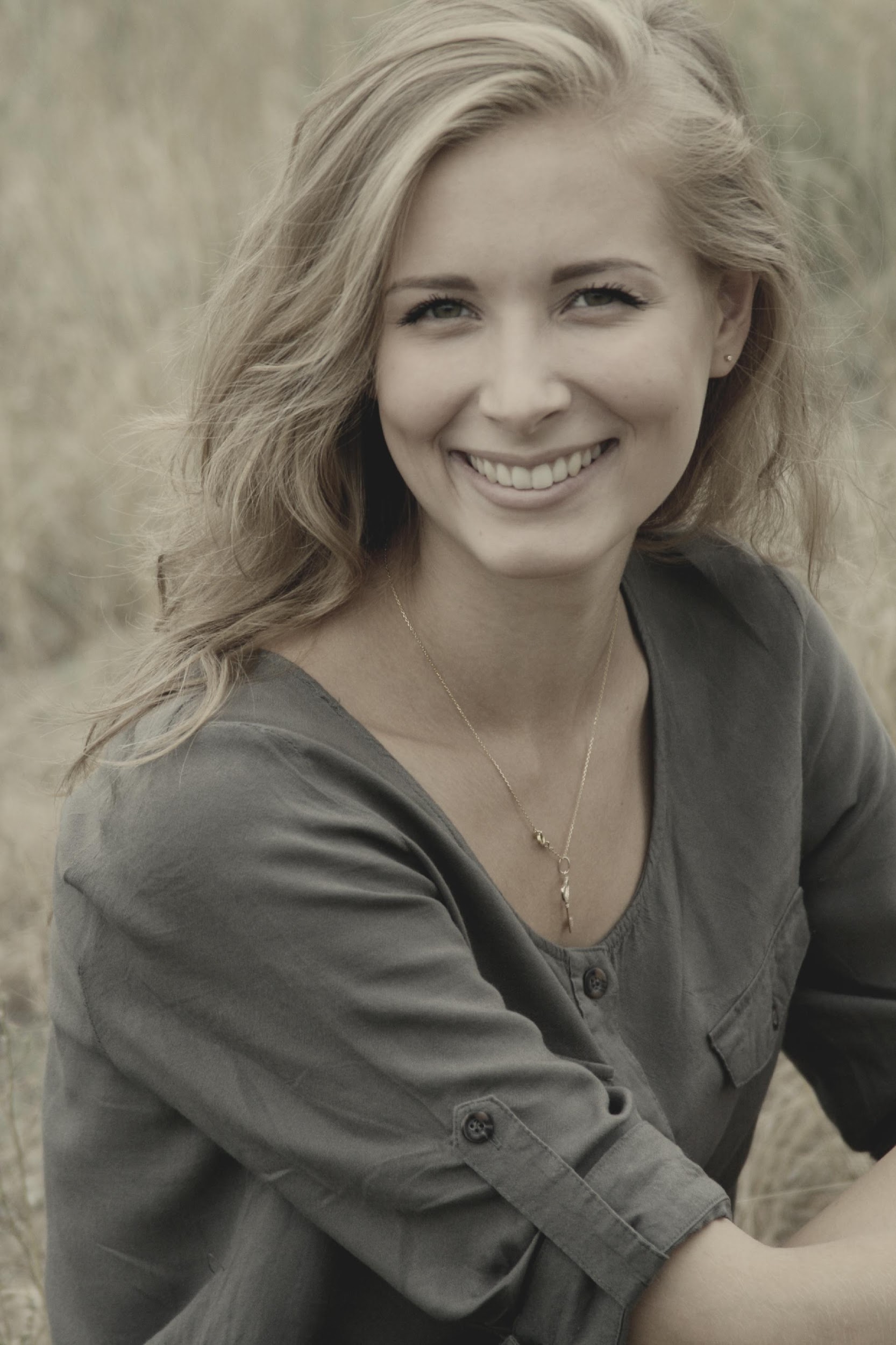 Welcome to the Melview Hotel!

I am happy to have witnessed my childhood dream of owning and running a hotel                                     finally take off. It’s also great to see the success it has achieved and the awards it has                                won thanks to the hardworking staff and management. This year holds a lot of exciting                                new changes for the Melview Hotel.

We are excited and thrilled to announce the construction of our new amenities as well                                     as future events such as concerts and charity events.

I hope and pray that Melview will continue to be the reliable and luxurious escape that                                              all guests expect and more.
MARY MELVIEW
Founder & CEO
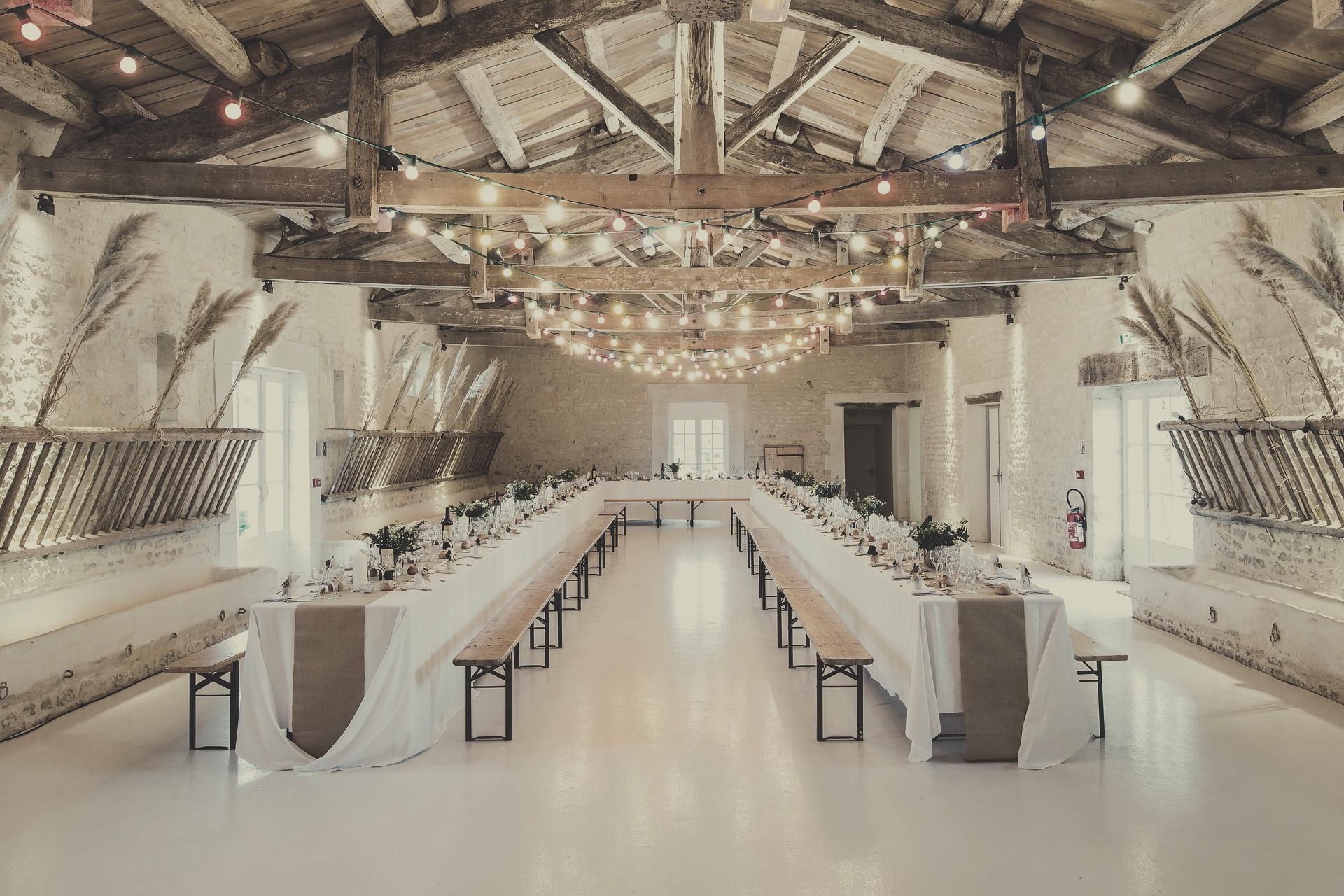 “
This year holds a lot of exciting new changes for the               Melview Hotel.
”
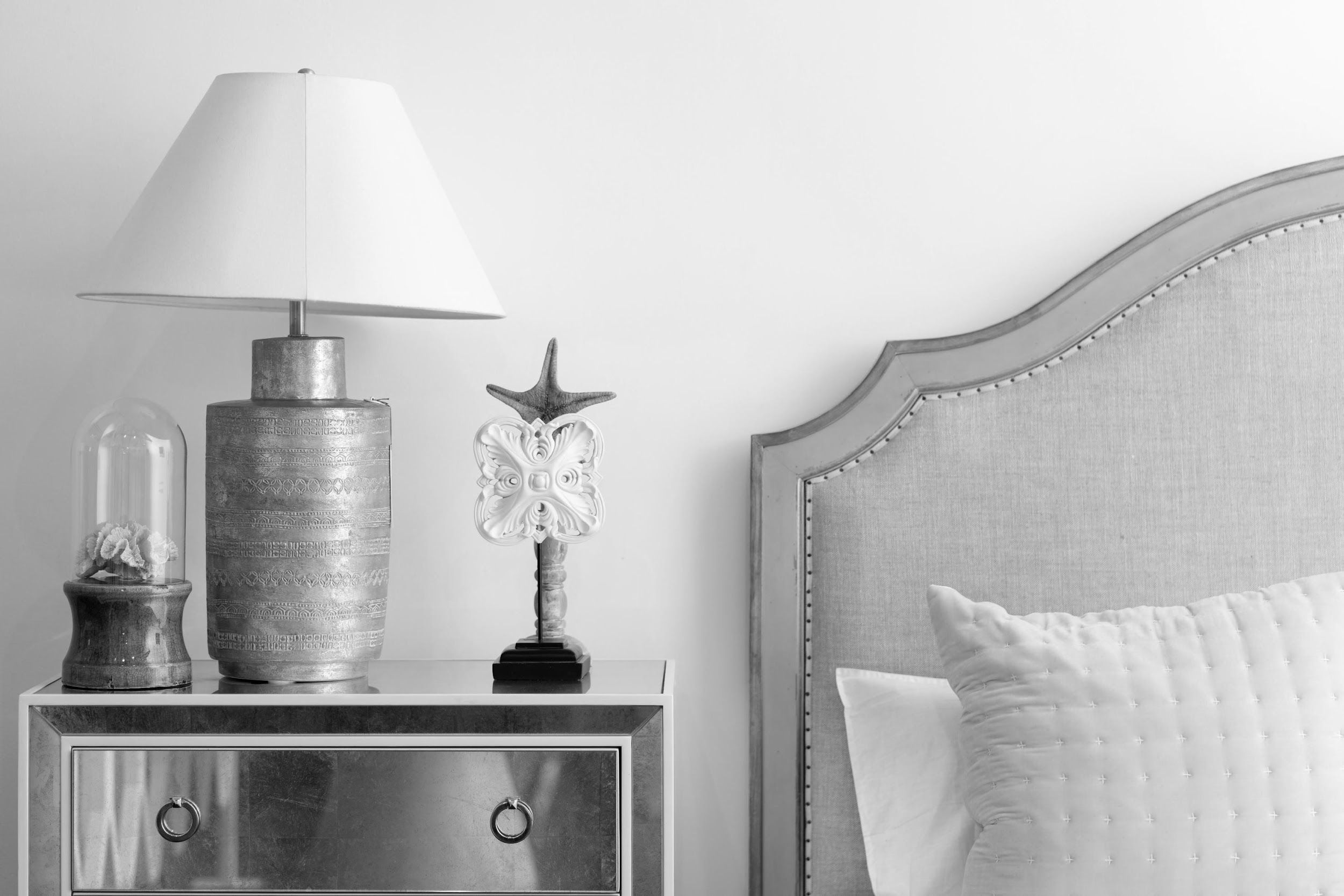 HISTORY
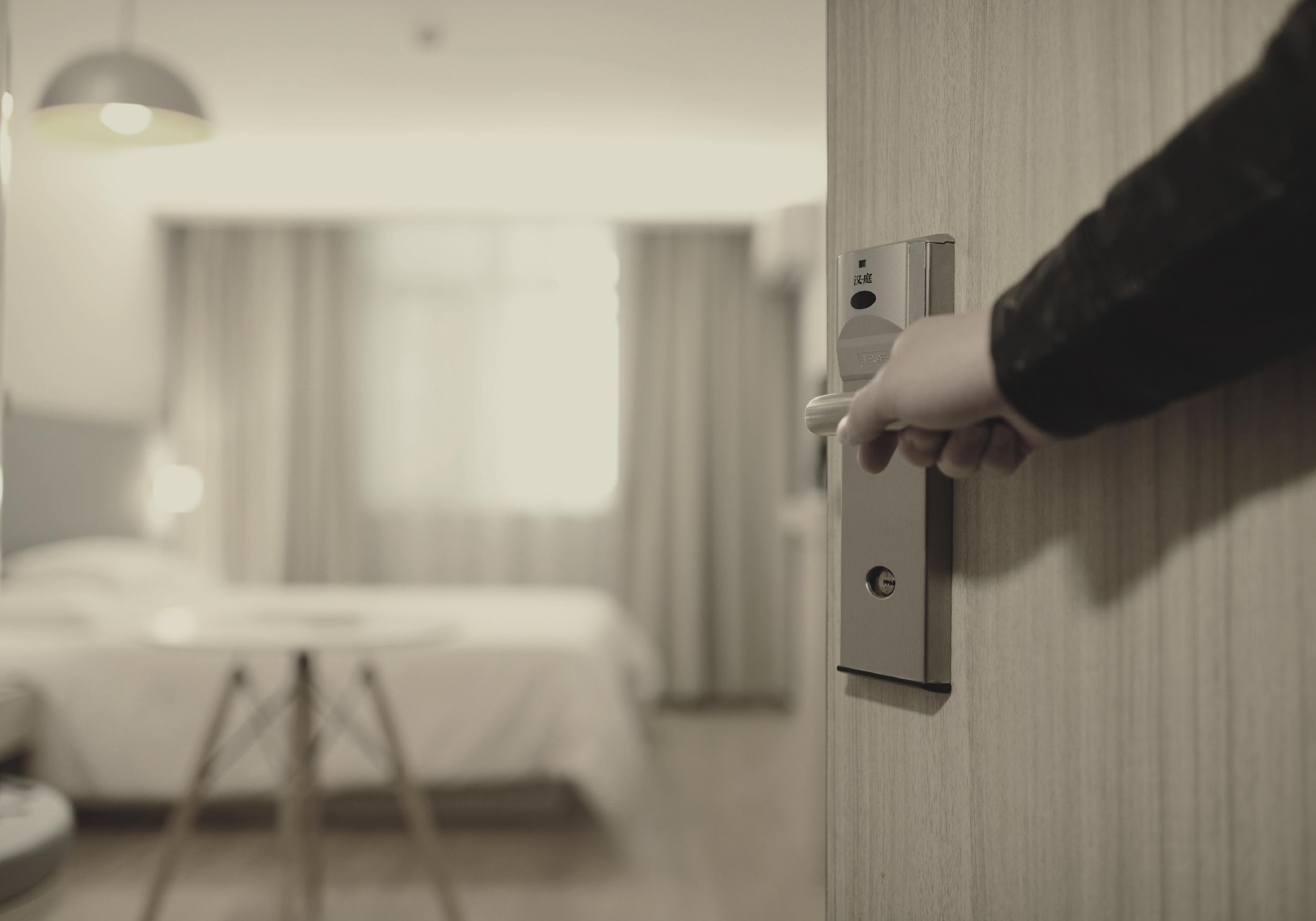 The Melview Hotel was founded in the year 2005                   by Mary Melview who is a former real estate                           agent. She wanted to create a hotel that                            boasted luxurious amenities and                     accommodating staff that would be made                  available to all at very reasonable price points. 

Today, the hotel resides on a lush lot by the                  beach and offers spectacular views of the city               both day and night. Additionally, the hotel has                won more than 30 prestigious awards all                                                       throughout its 15 years of operating.
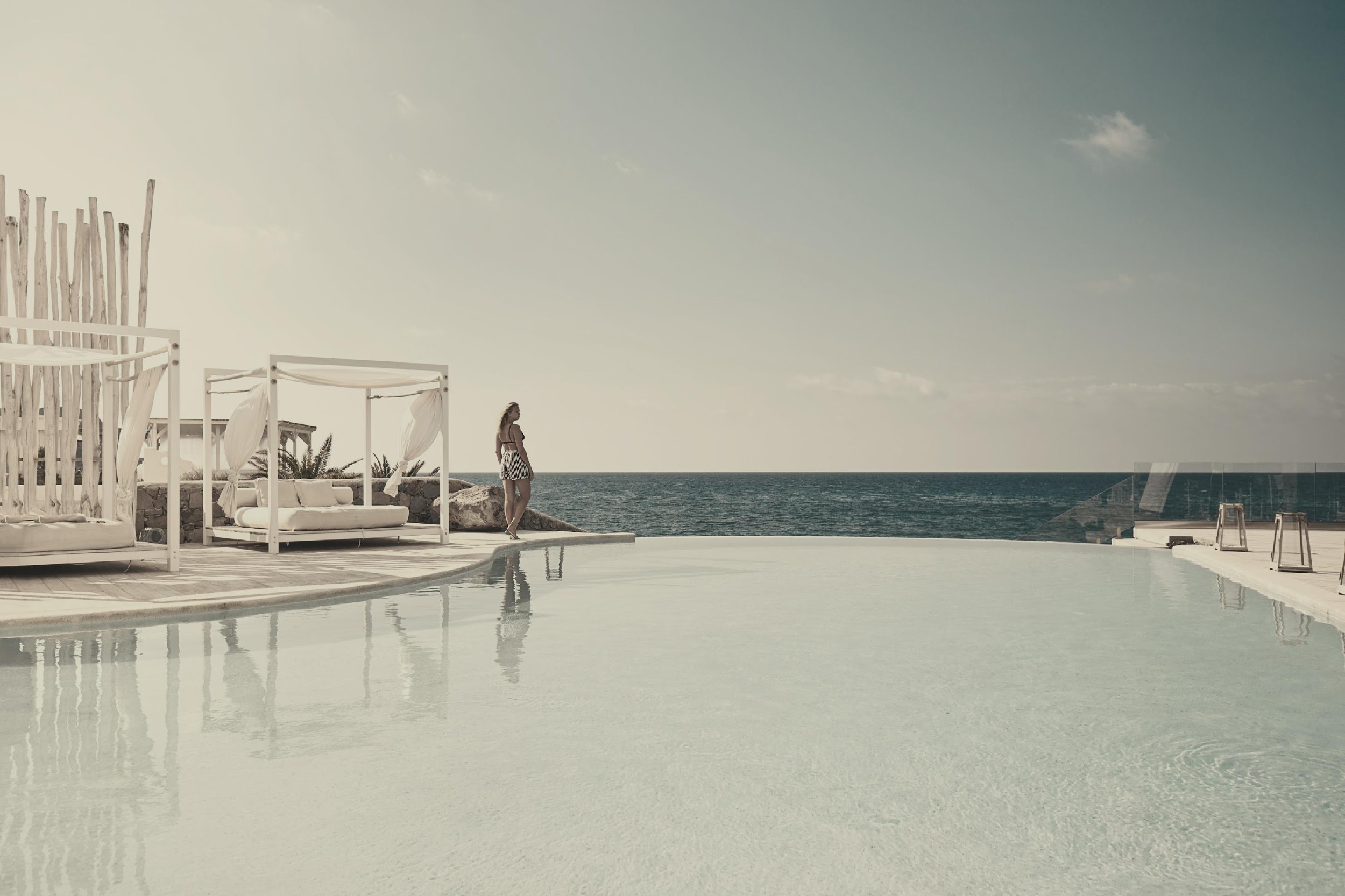 SUMMER SUNDOWN
May 20, 2021    |    5pm onwards    |    Sunset Shore
Tickets to this concert will be $30 each and will feature some of today’s hottests DJs such as DJ Mark Miller, DJ Rave, and Twixy Turvy. Profits from this concert will be utilized                                           to improve the current construction of the new function rooms and French themed                       restaurant known as Je T'aime Paris to better serve the guests.
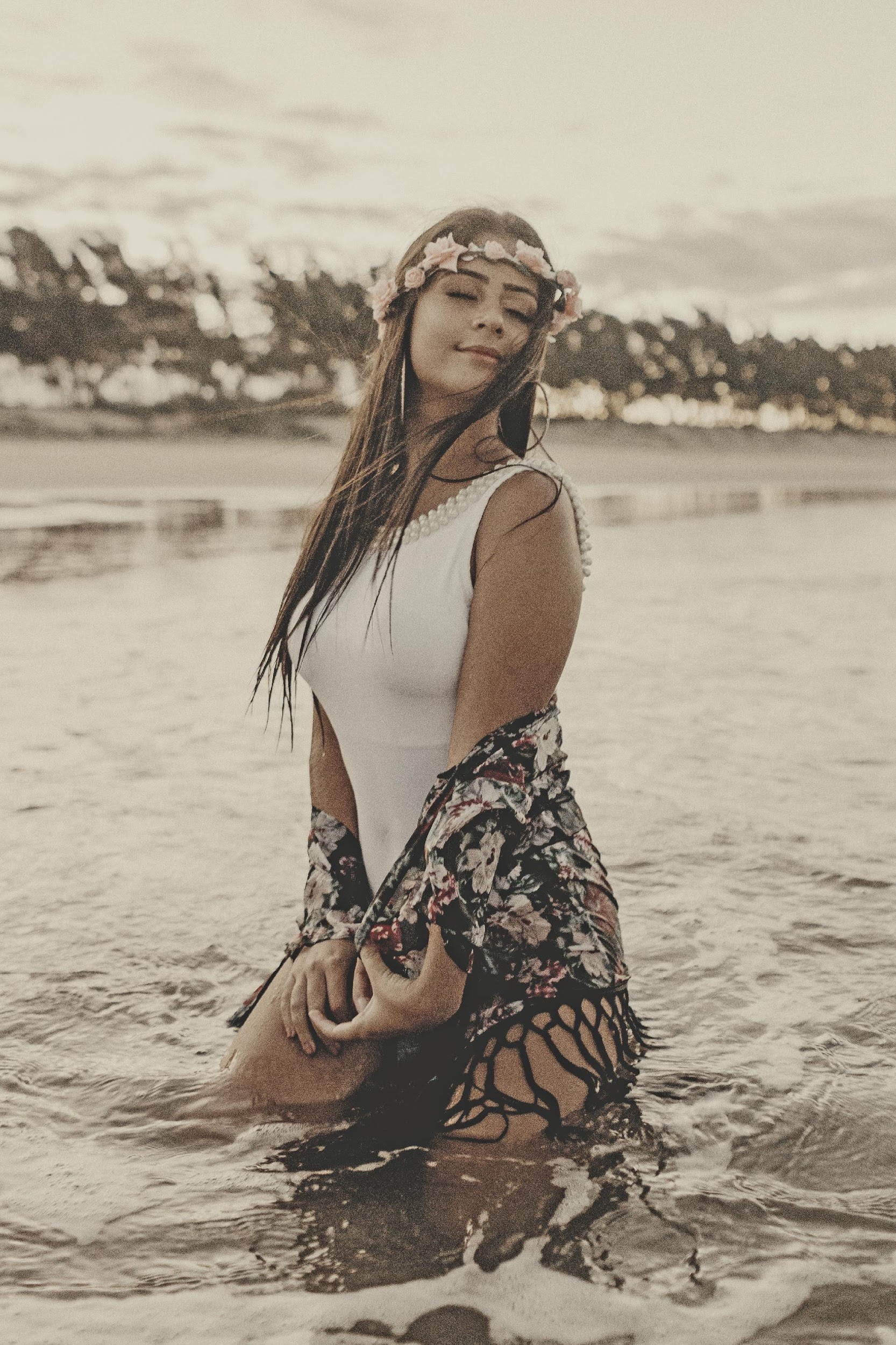 Tickets to this event will be $50 each and will entitle all attendees                     to a Hawaiian style buffet, free flowing cocktails, a pyro show,                            and goodie bags. 60% of profits will be donated to the “Save Hawaii’s Beaches” foundation.

40% of profits will be utilized for maintenance of the Seaview                      room such as shore clean up and littering prohibition measures.
GRAND HAWAIIAN LUAU
June 30, 2021   |    5pm onwards    |   Seaview Room
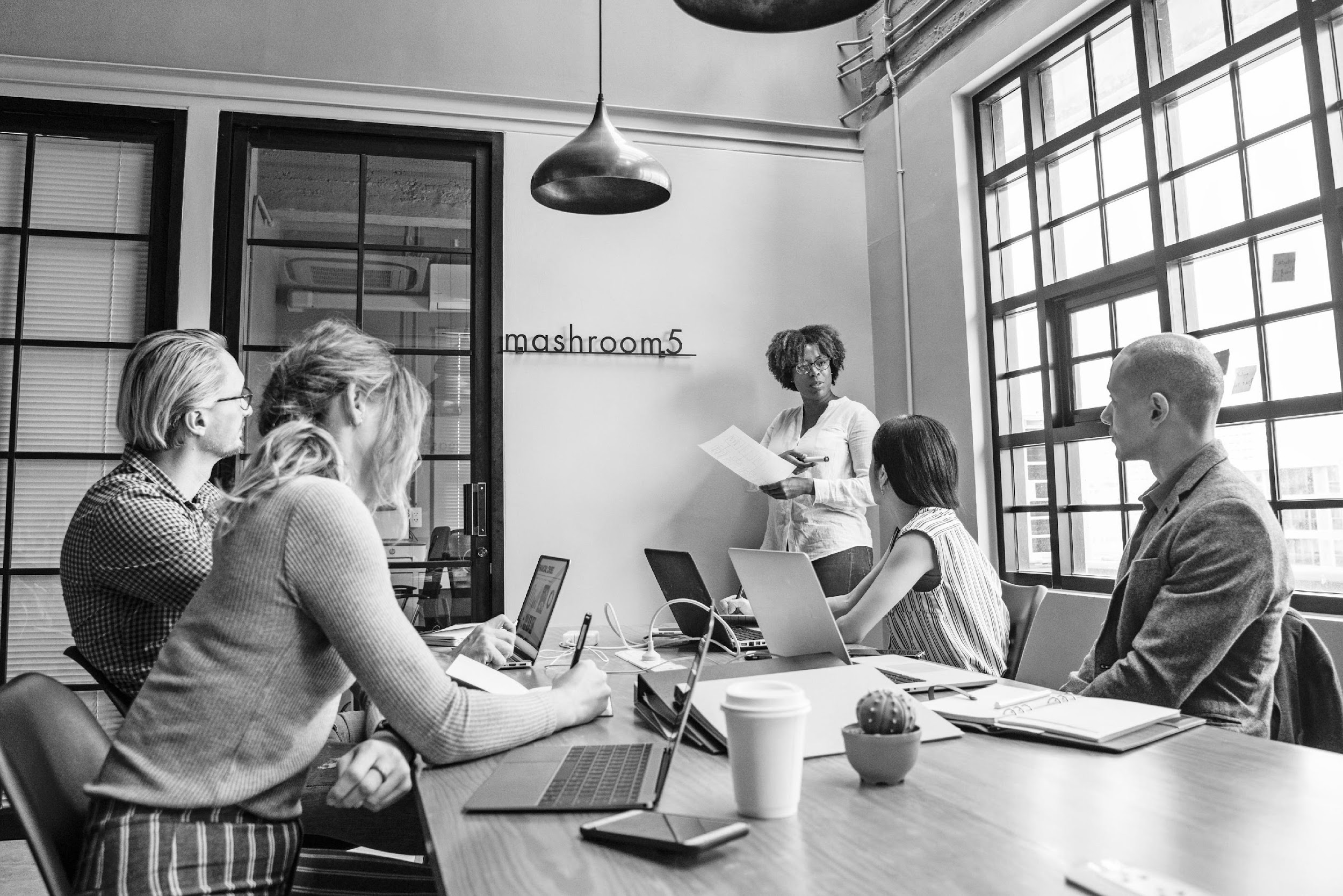 YEAR END BOARD MEETING
December 20, 2021   |    1pm to 5pm    |   Diamond Ballroom
Members of the Board will discuss about the current status of the Melview Hotel from July 01, 2021 to December 10, 2021. The agenda               of this meeting is to update all members with the current                           progress and growth of the hotel as well as identify areas for improvement.
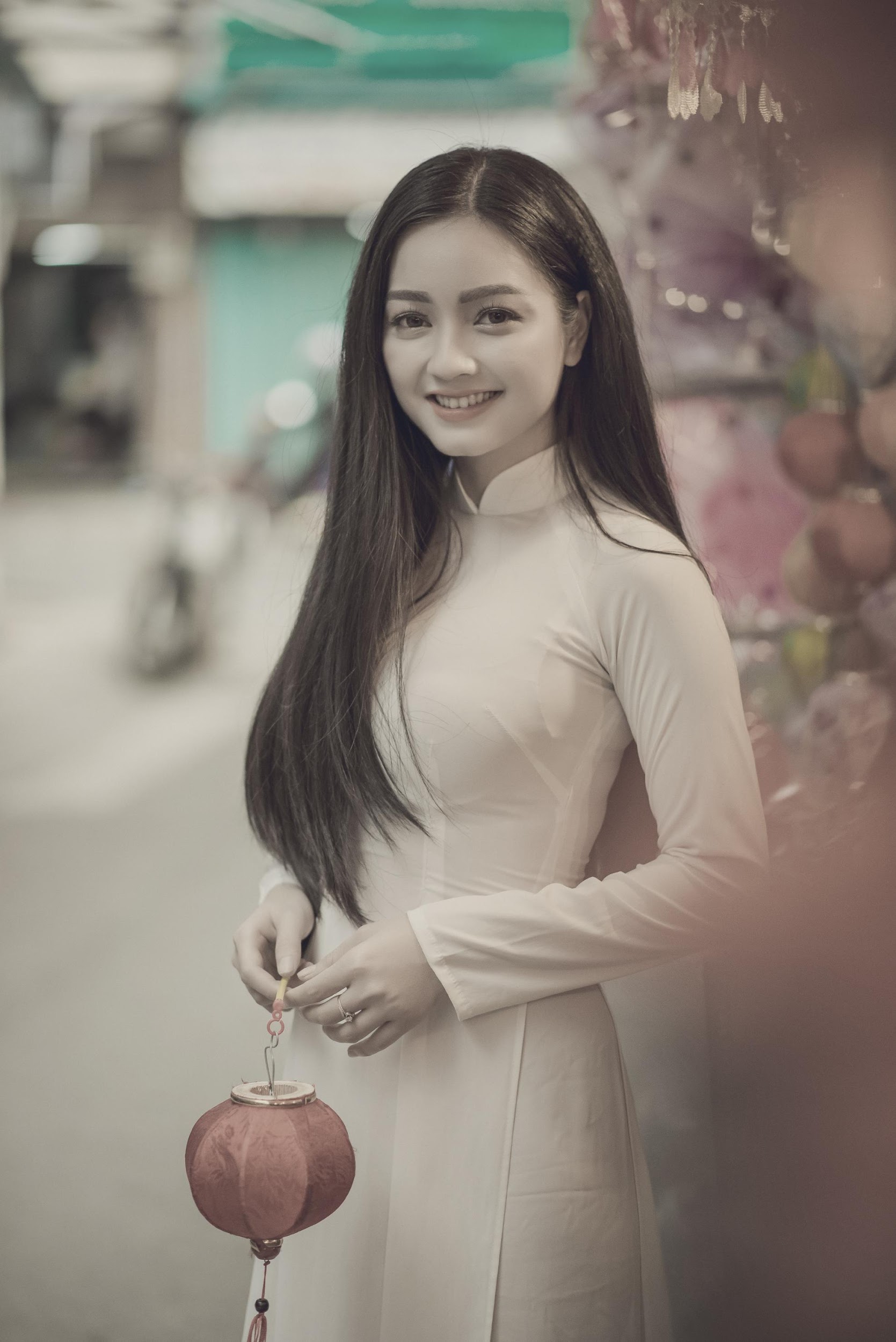 “If you are looking for a grand, accommodating, and spacious hotel to host your events, then              the Melview hotel is truly an excellent choice. My birthday could not have been any better.”

-Jill Lim, 32, Manager of Tall Towers
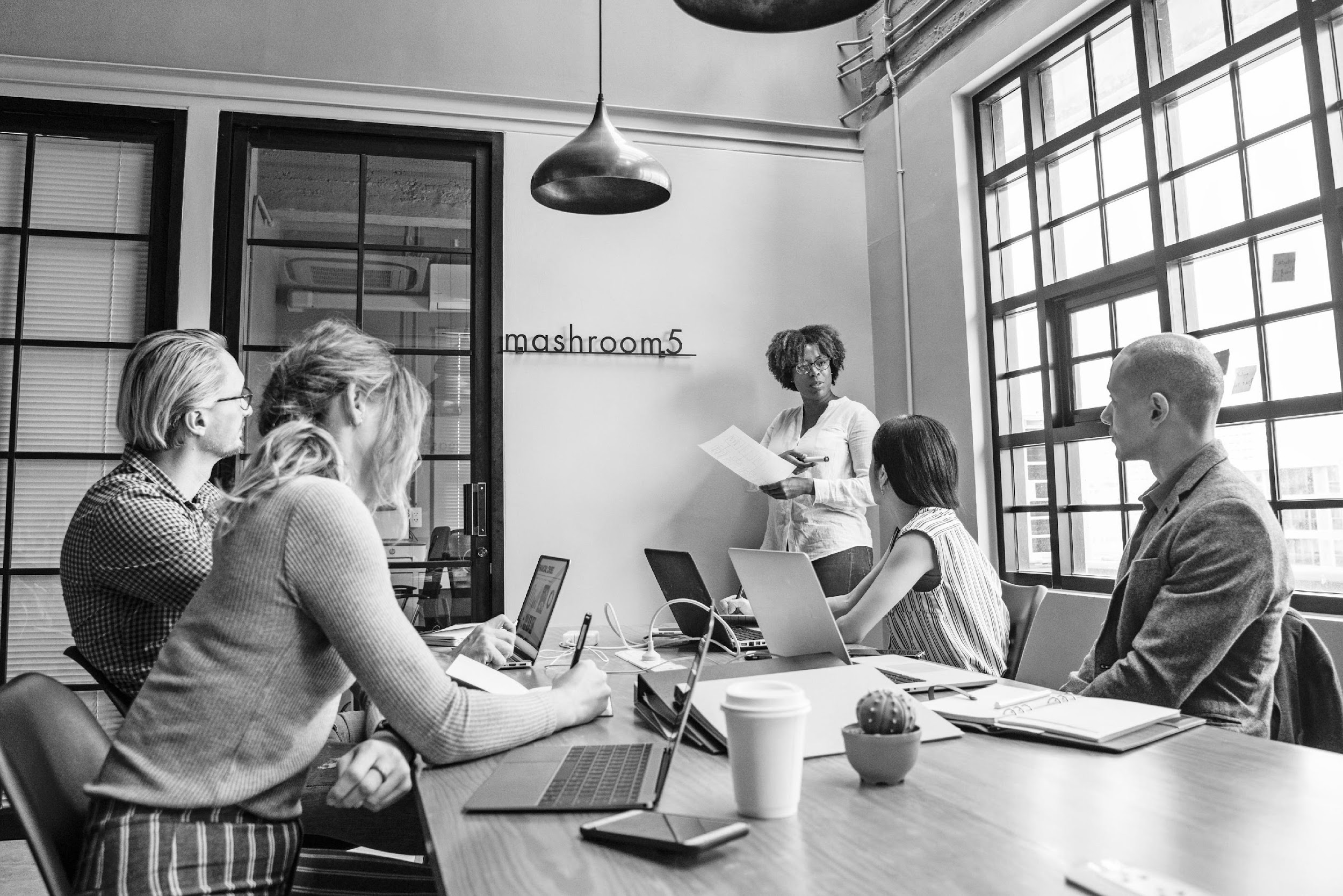 ANNUAL BOARD MEETING
Members of the Board will be having their meeting at the                                Diamond Ballroom on July 01, 2021 from 1 pm to 5 pm in order to             discuss about the current status of the Melview Hotel from                       January 01, 2021 to June 30, 2021. The agenda of this meeting is                           to update all members with the current progress, profit, and improvement measures to be implemented at the Melview                               Hotel for the second half of 2021.
OVERVIEW OF GROWTH
25%
increase in monthly profits as of May 2021.
30%
increase in satisfaction with projects (concerts, events, etc.) held.
63%
of customers would like to see more affordable meals at the restaurants within the hotel.
WHAT WE OFFER
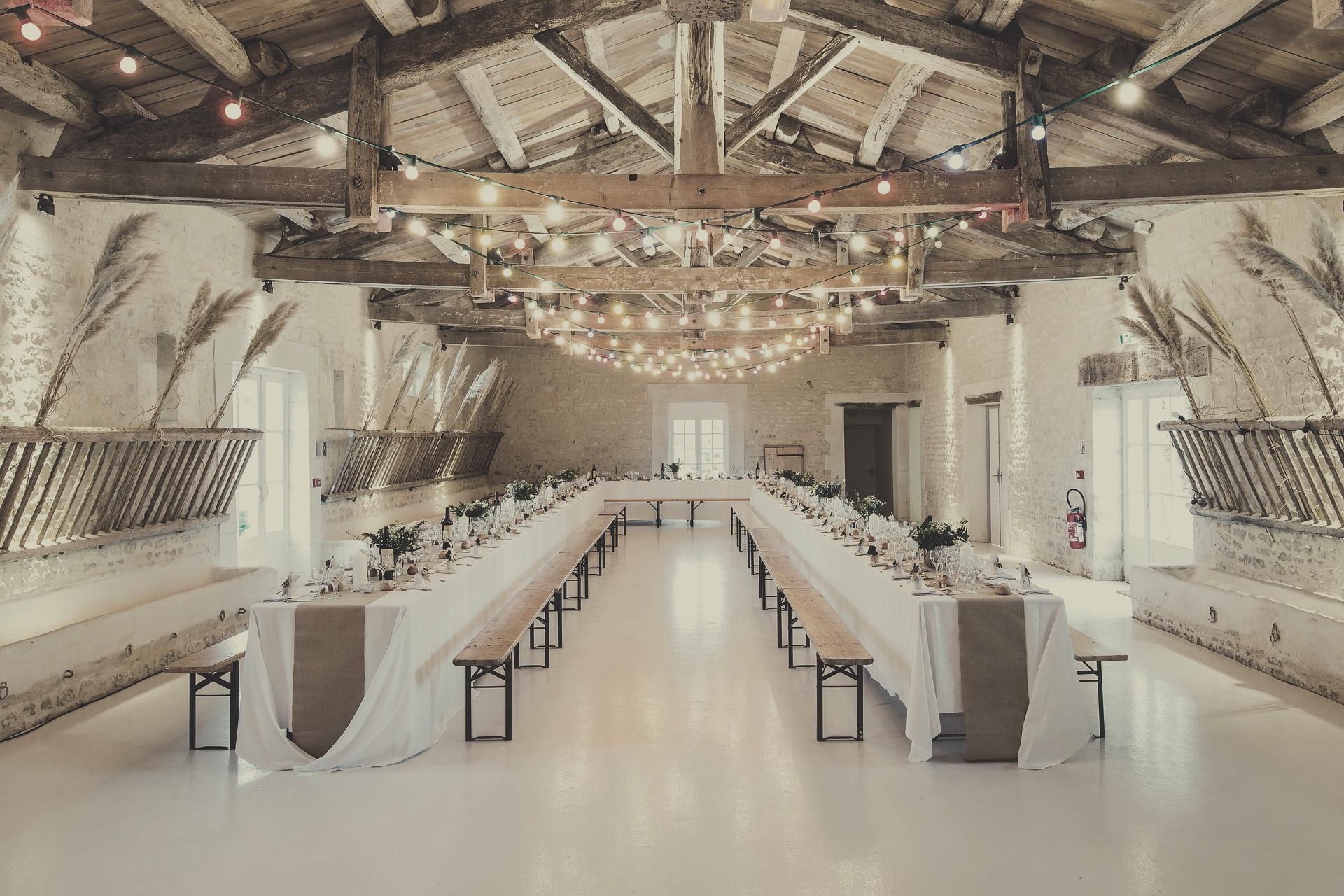 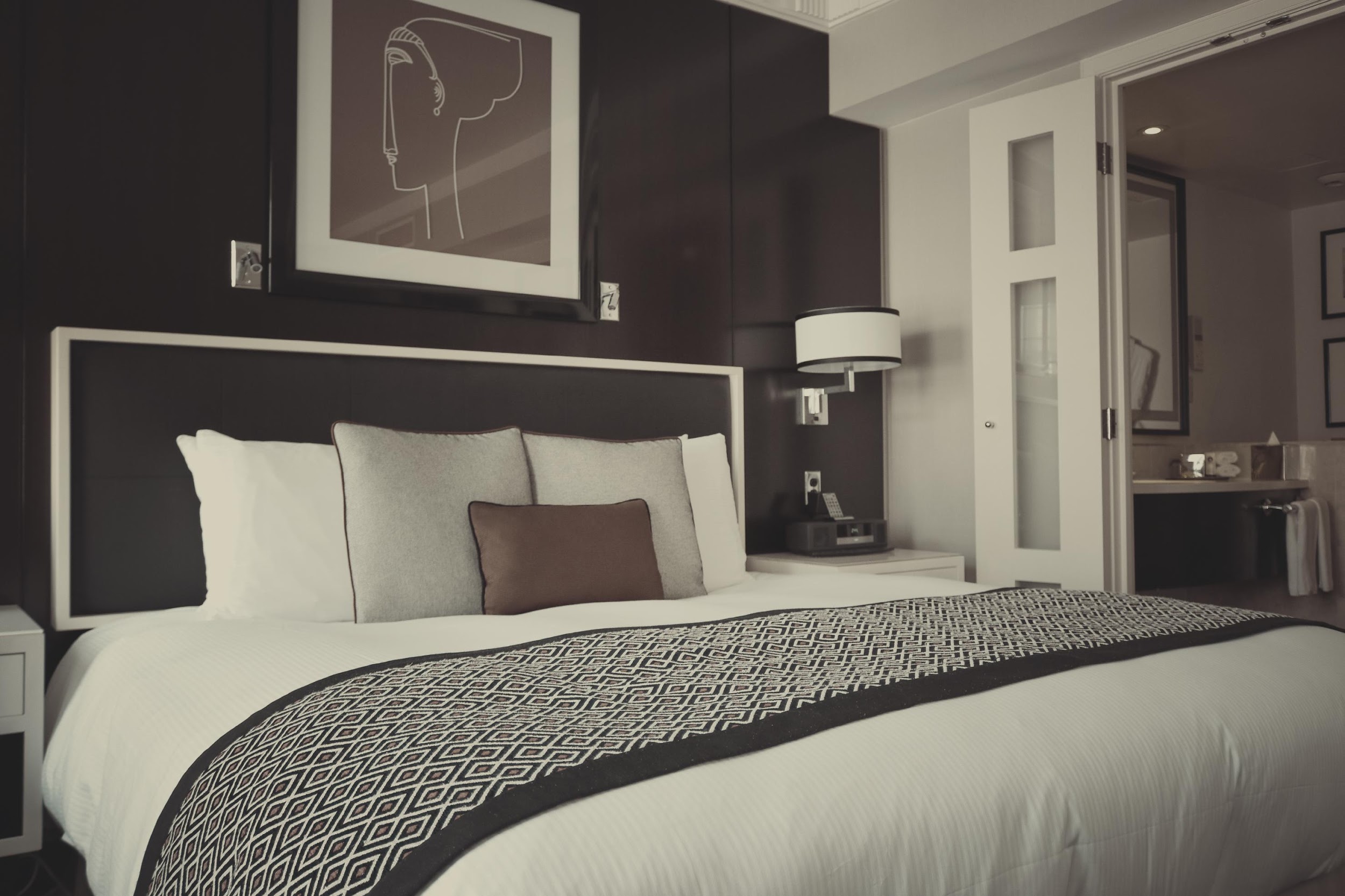 Event Planning
Hotel Rooms
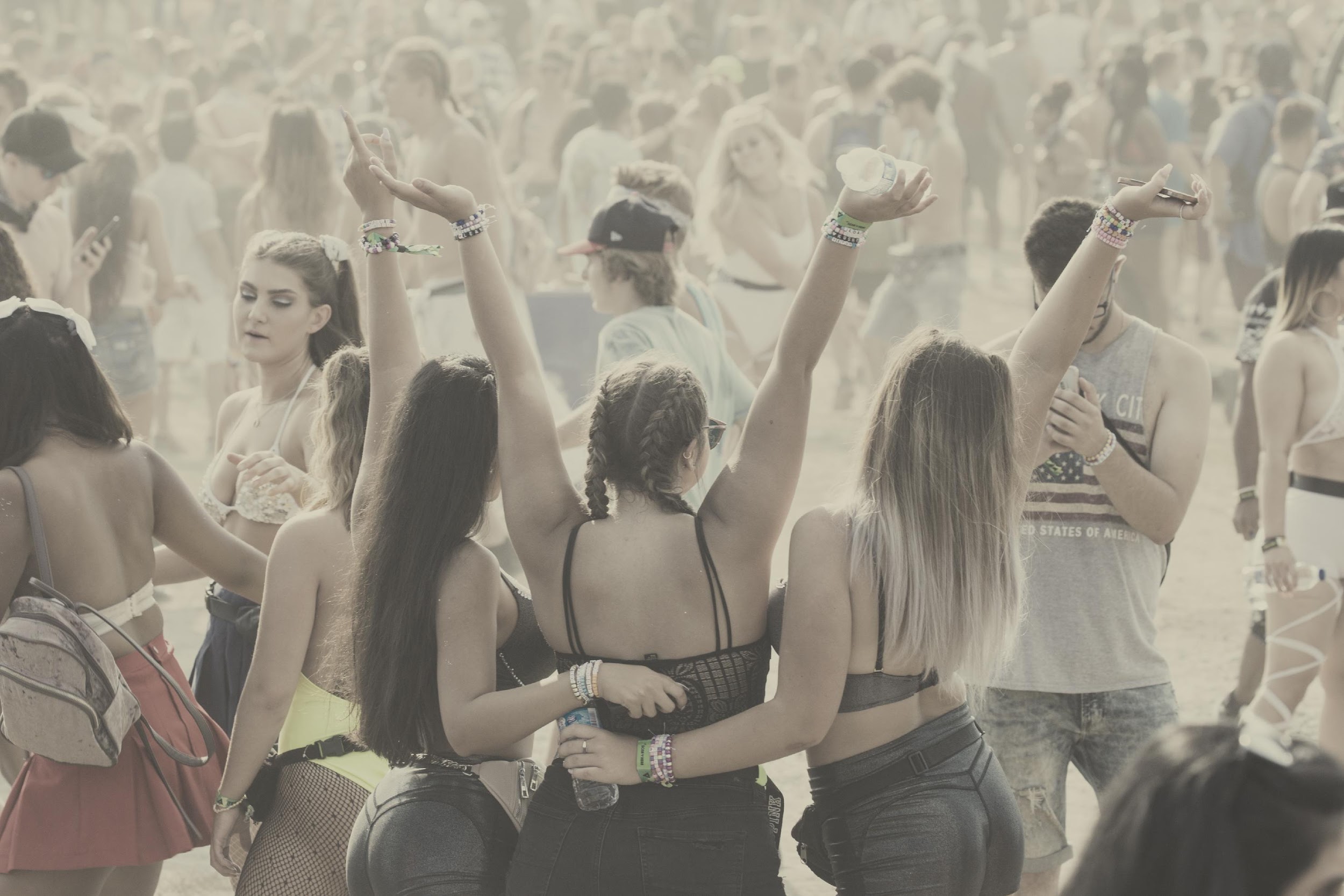 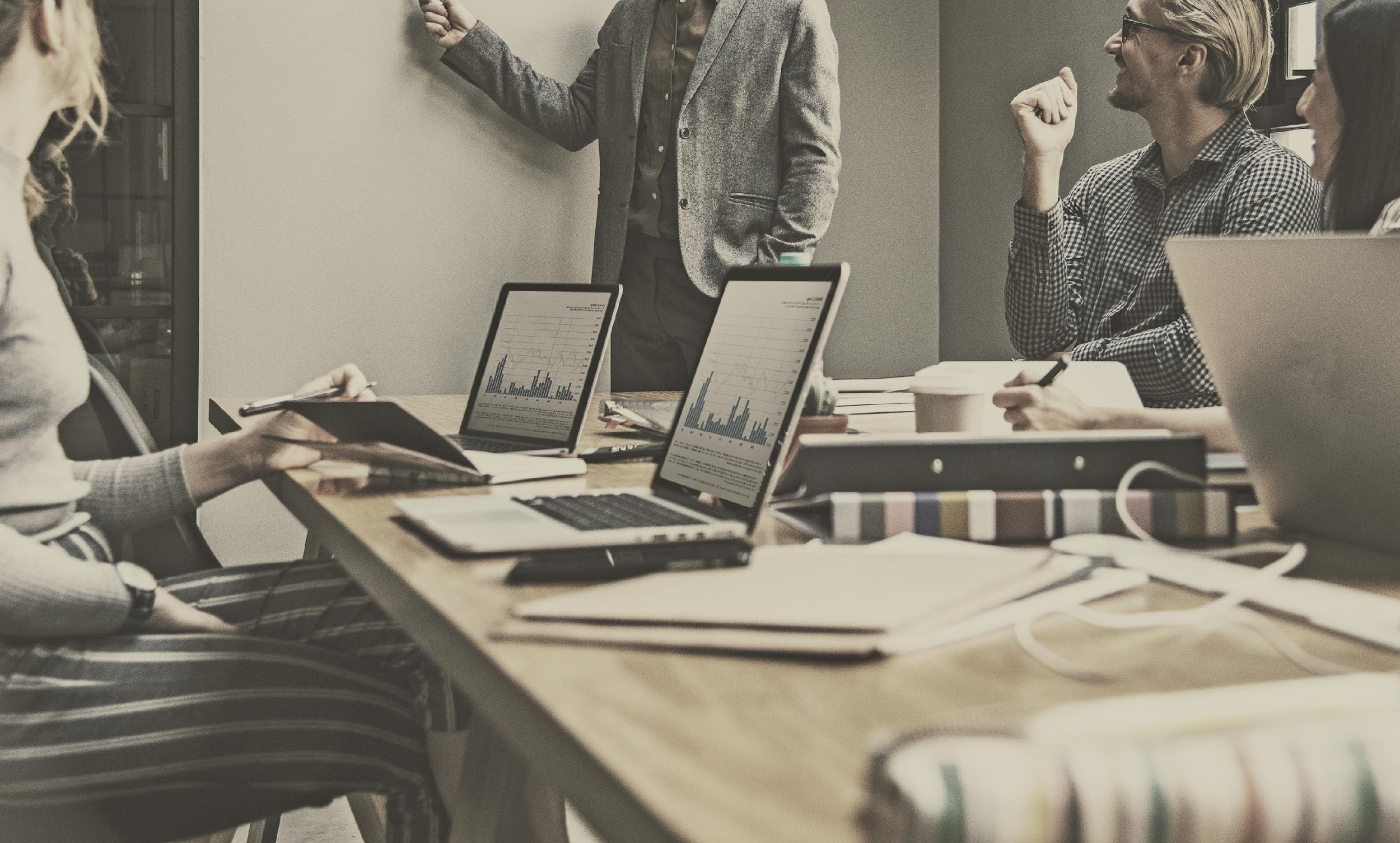 Function Rooms
Food and Entertainment
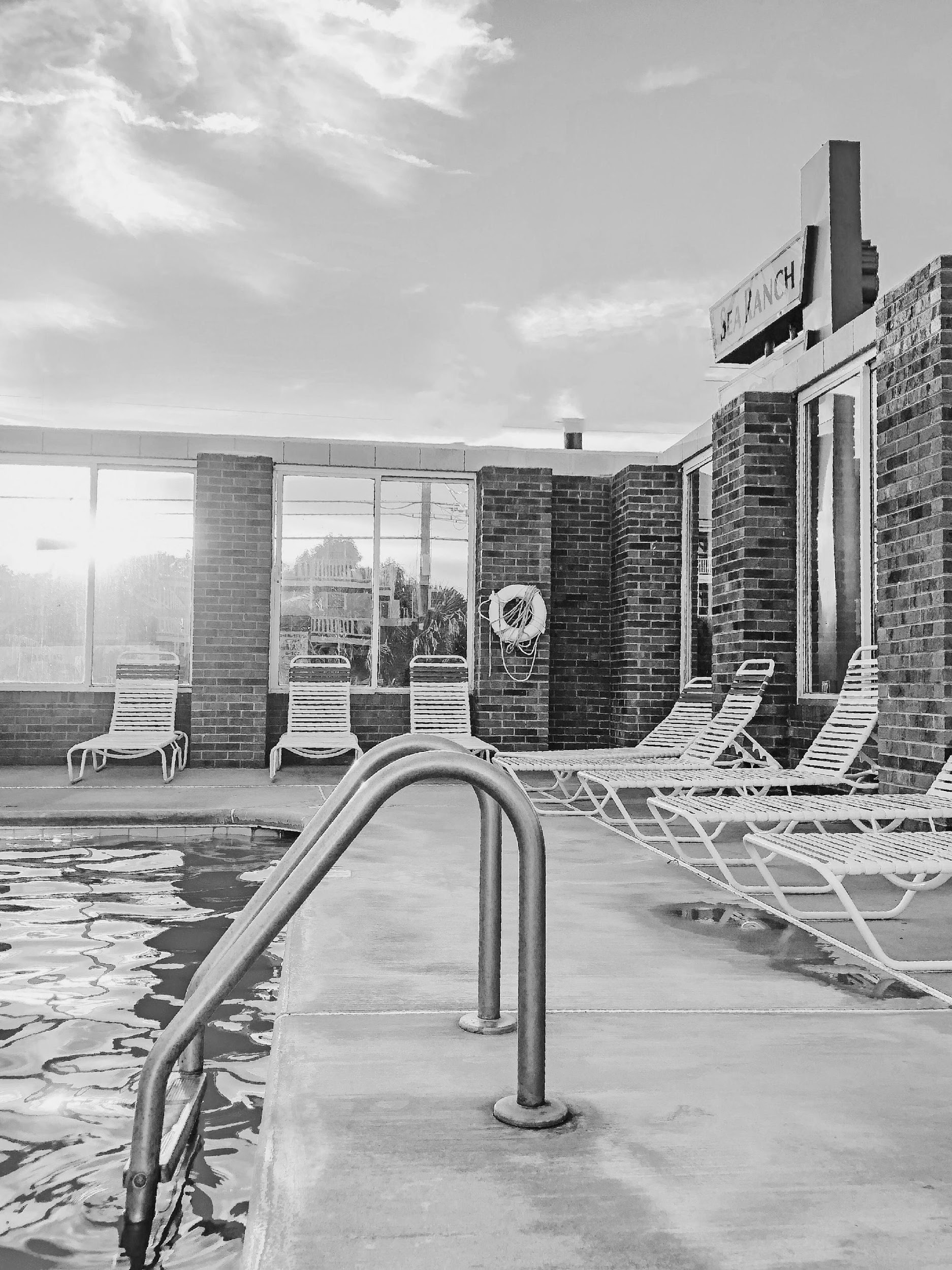 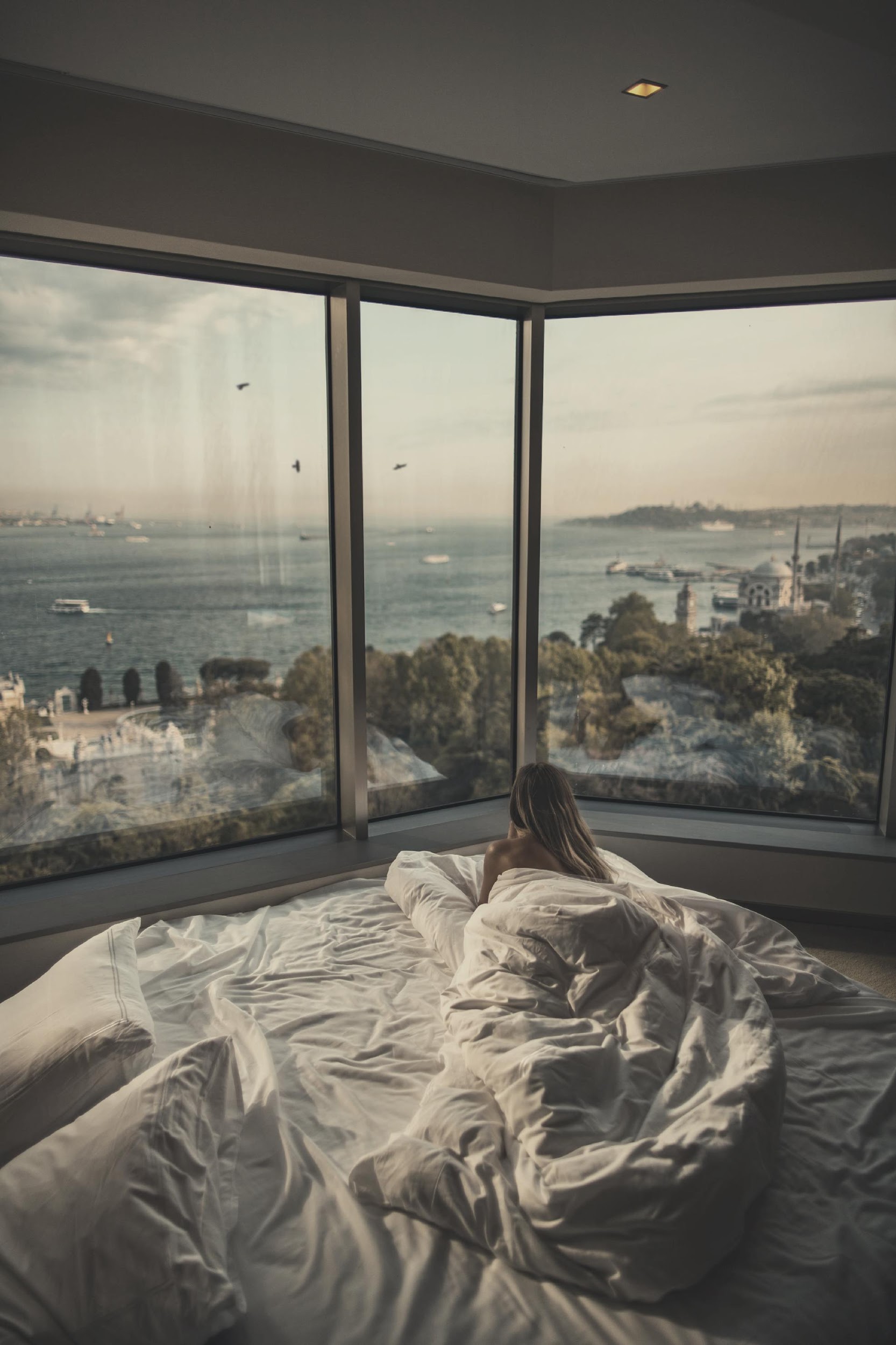 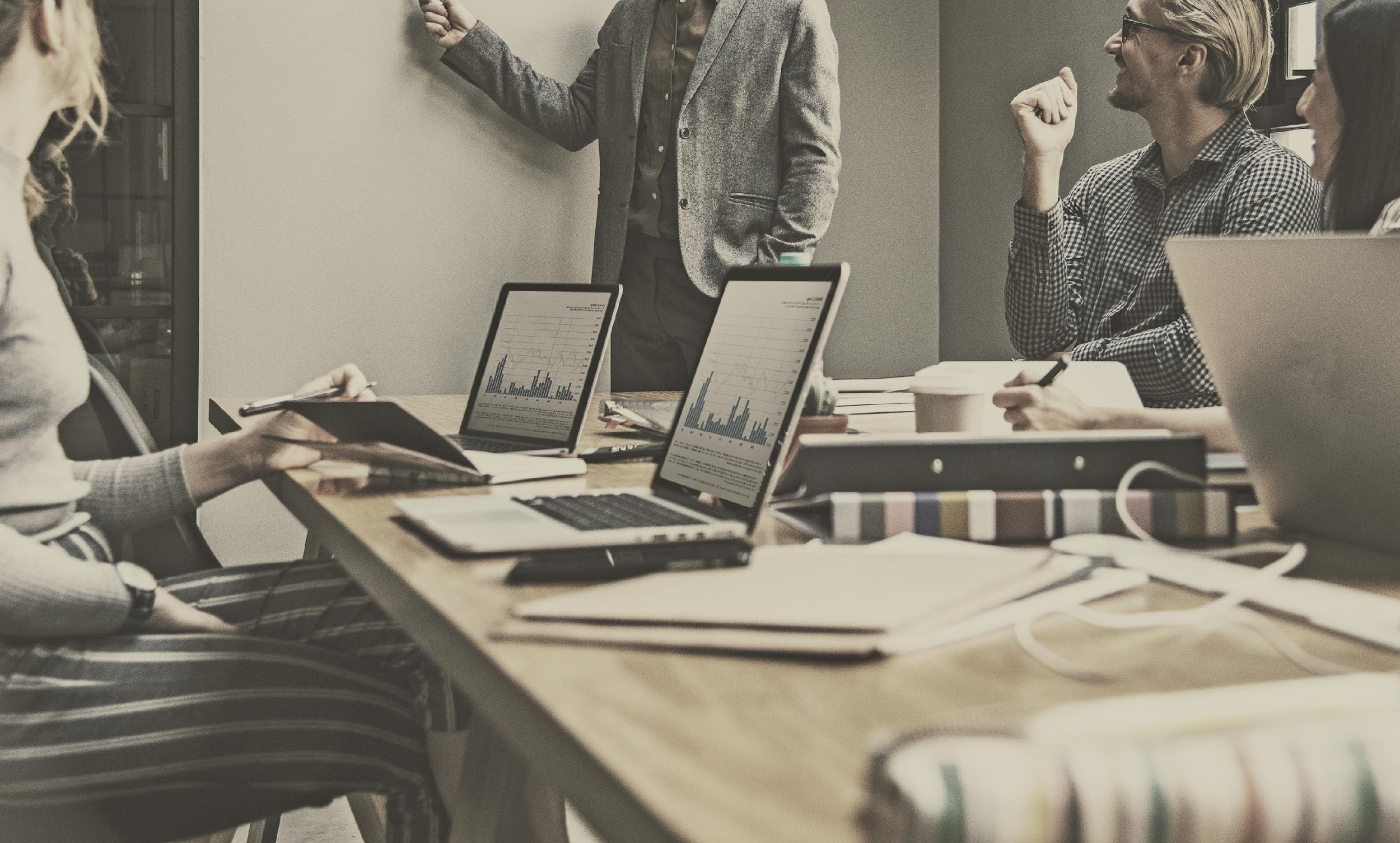 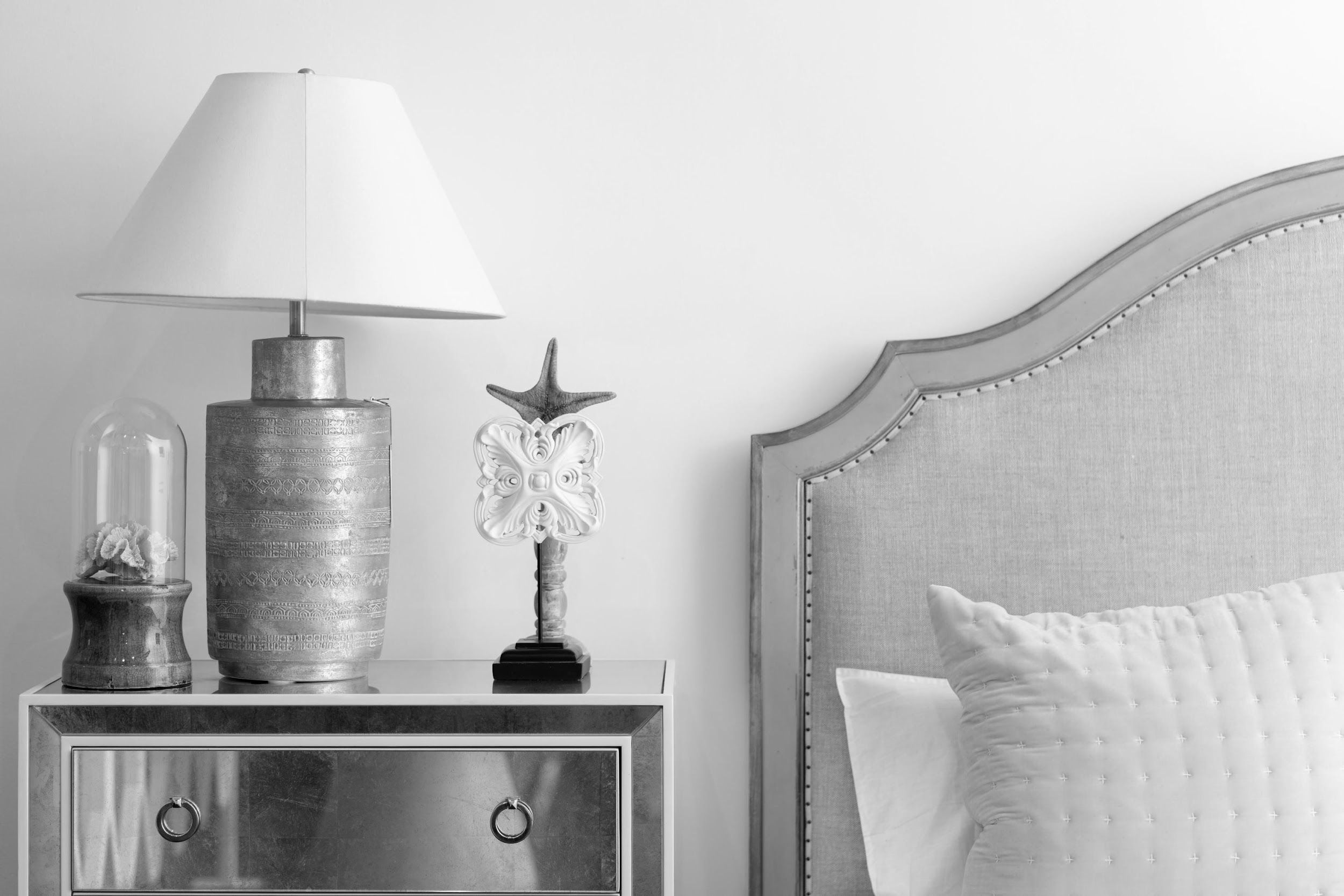 THE TEAM
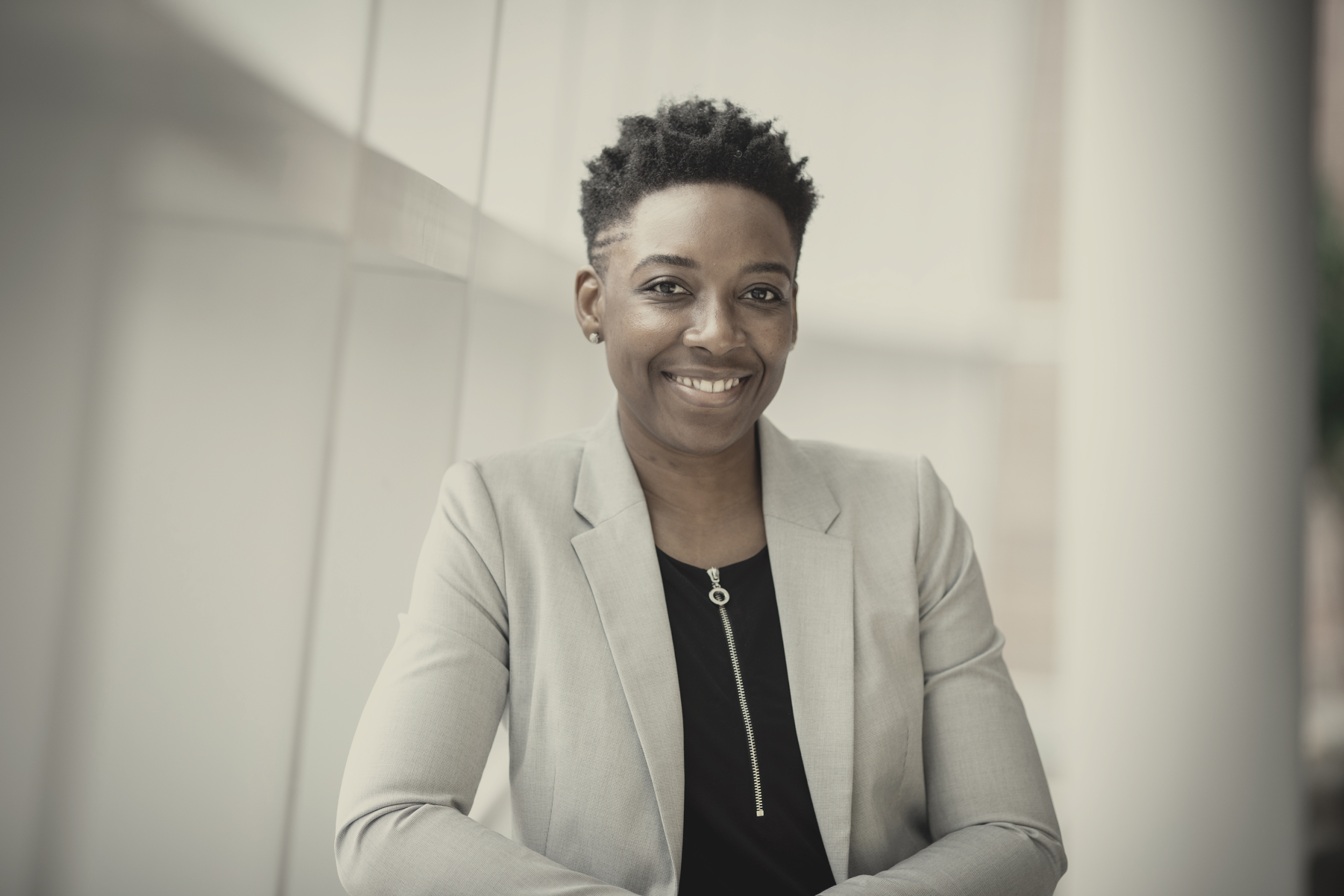 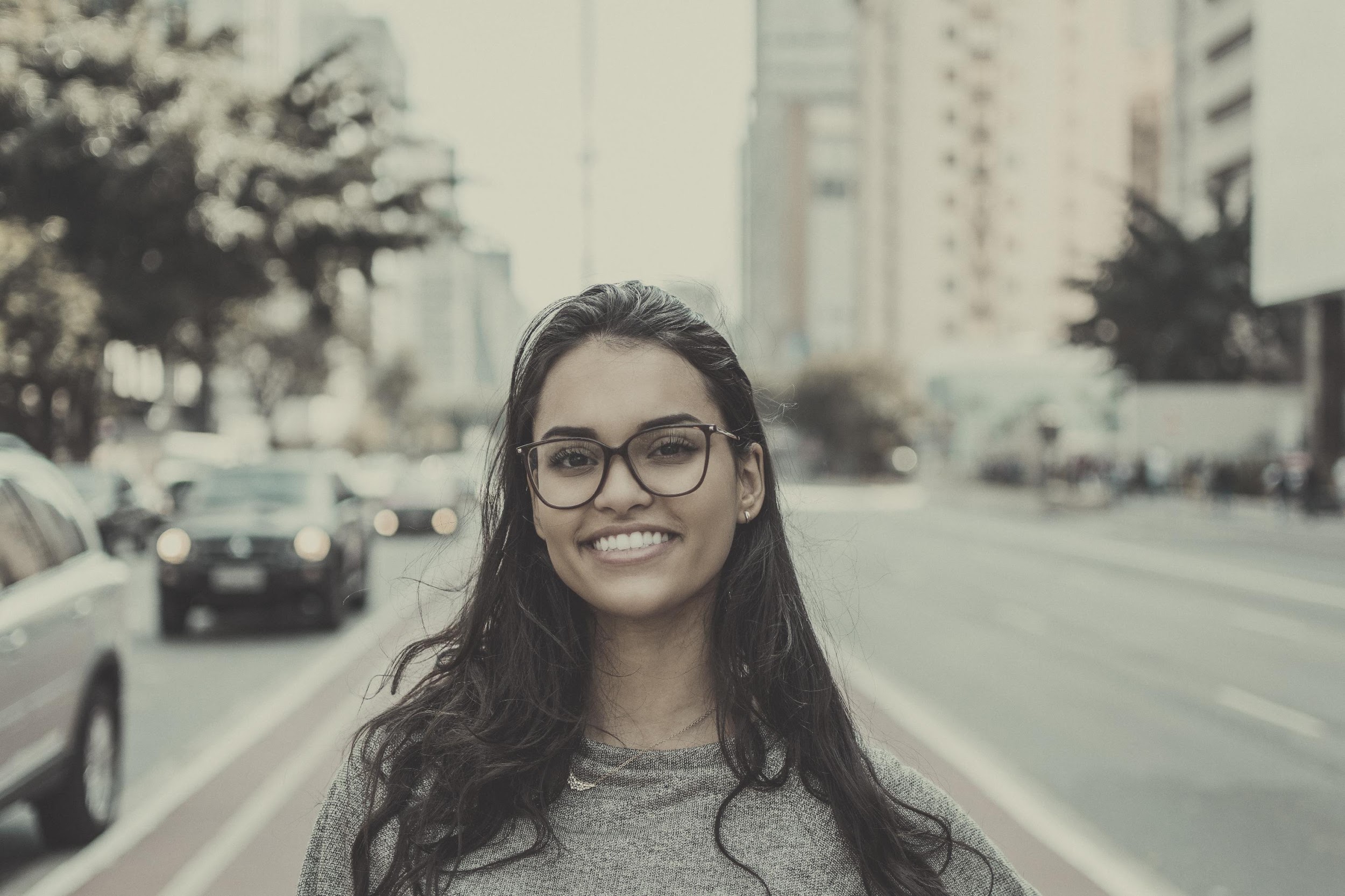 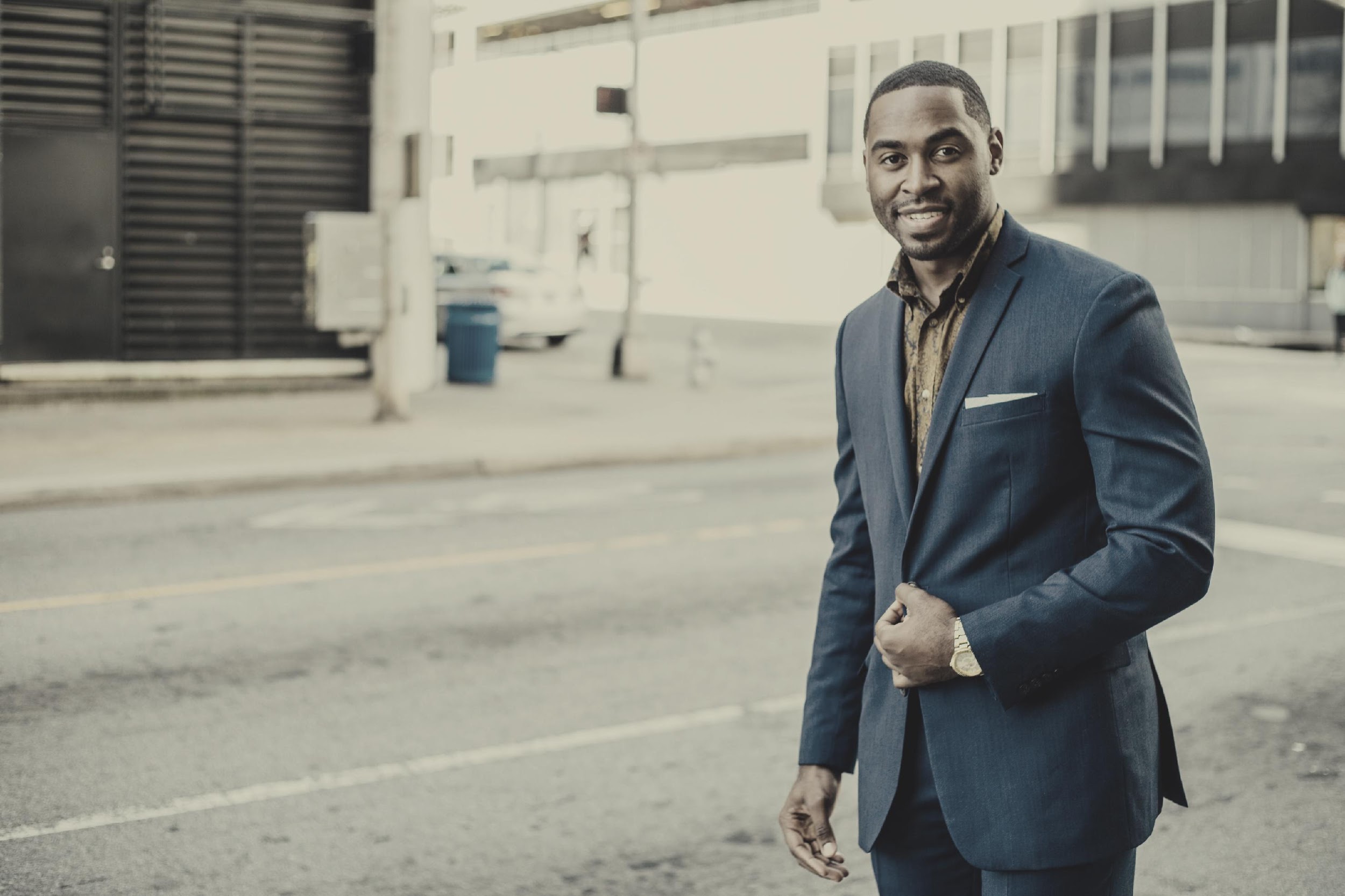 JILLIAN JUNG
MARY MELVIEW
JOHN DOE
President
Founder and CEO
Vice President
THANK YOU!
202-555-0178
melview_hotel@gmail.com
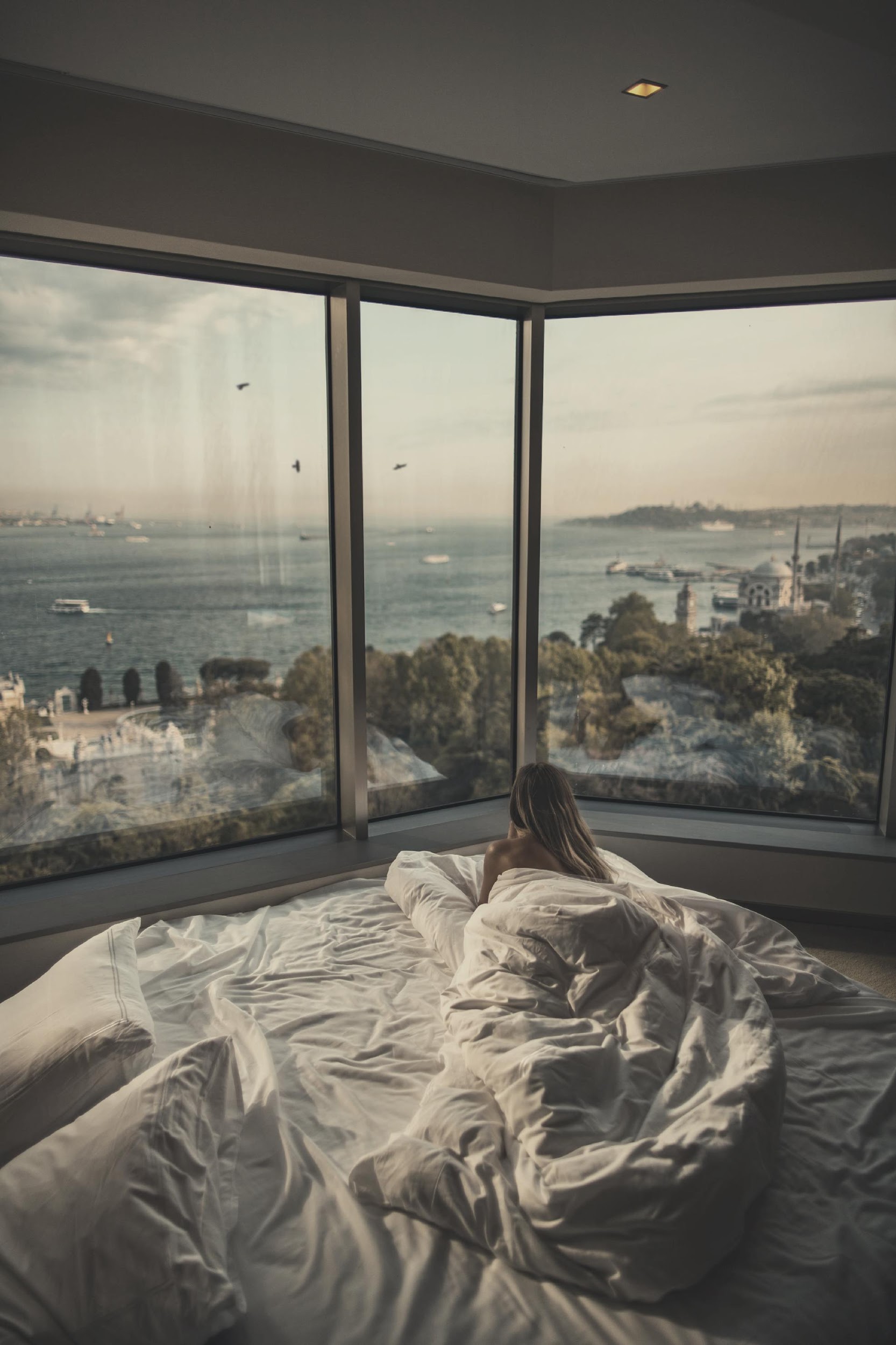